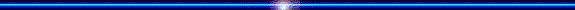 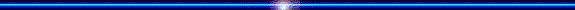 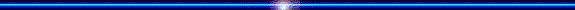 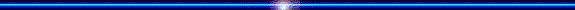 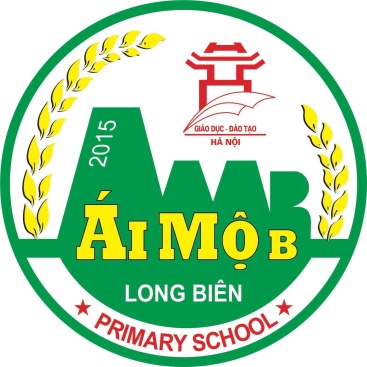 PHÒNG GIÁO DỤC VÀ ĐÀO TẠO QUẬN LONG BIÊN
TRƯỜNG TIỂU HỌC ÁI MỘ B
MÔN: TIẾNG VIỆT
PHÂN MÔN : LUYỆN TẬP
LỚP 2
Bài: Mở rộng vốn từ về cây cối.
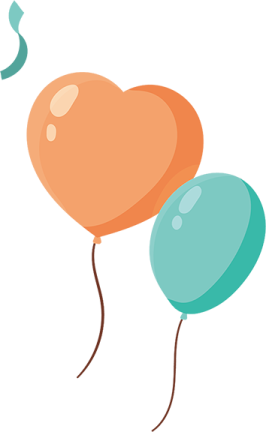 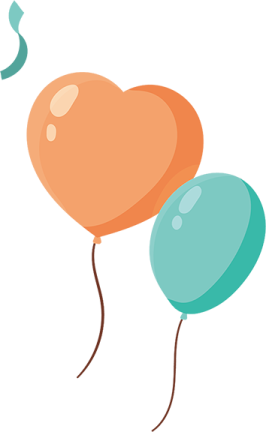 Hoạt động 1: Tìm từ ngữ chỉ cây cối
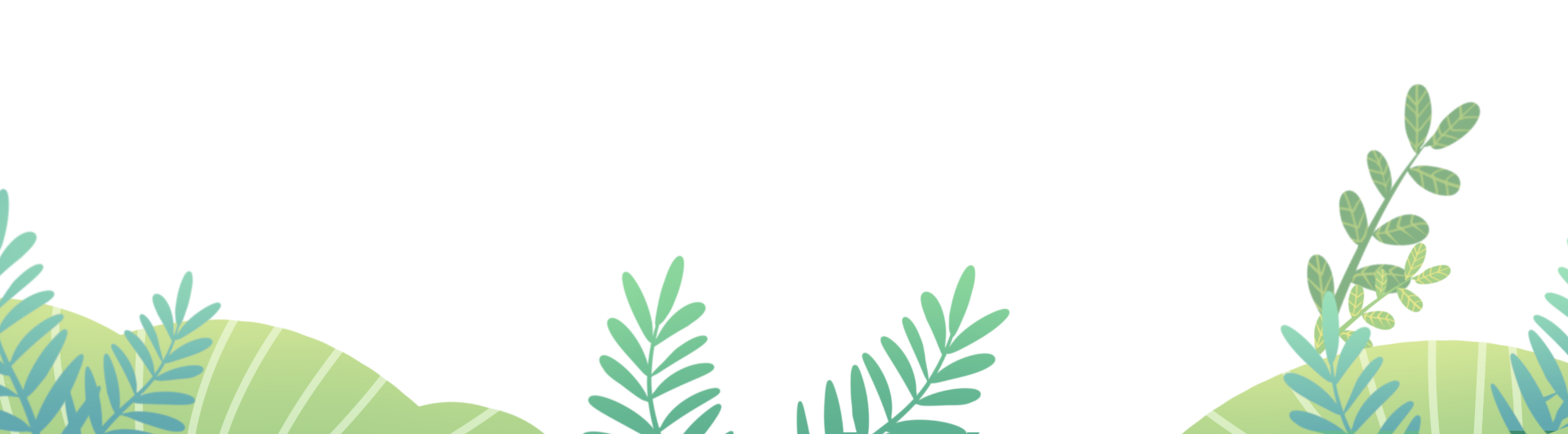 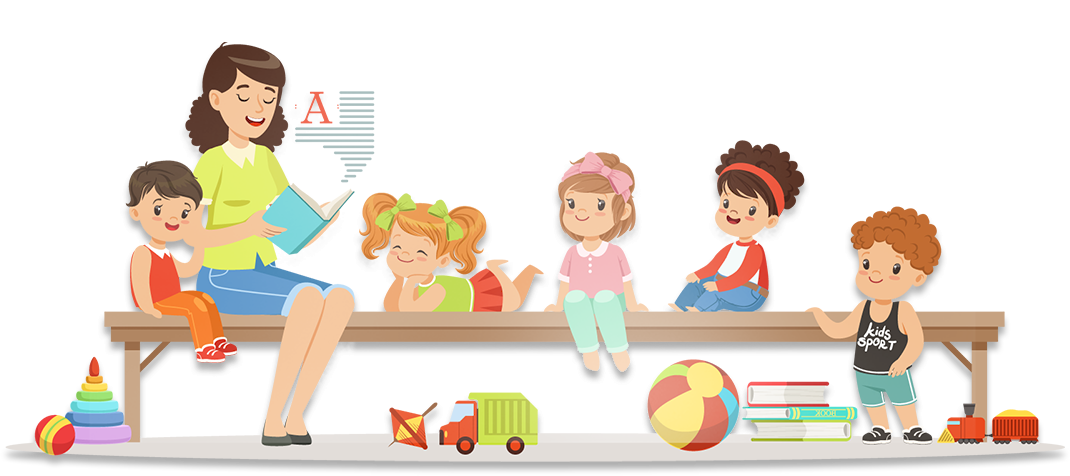 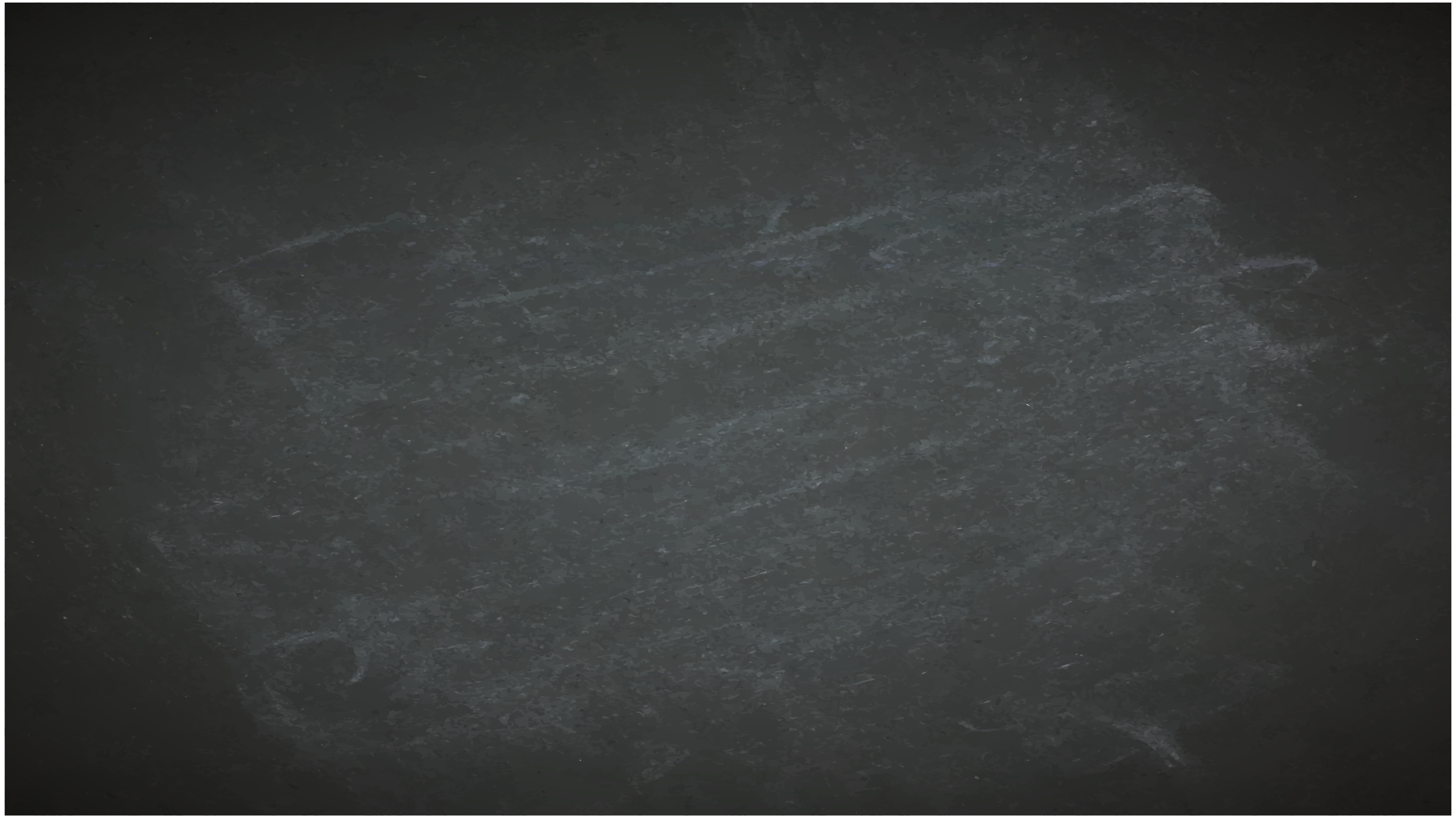 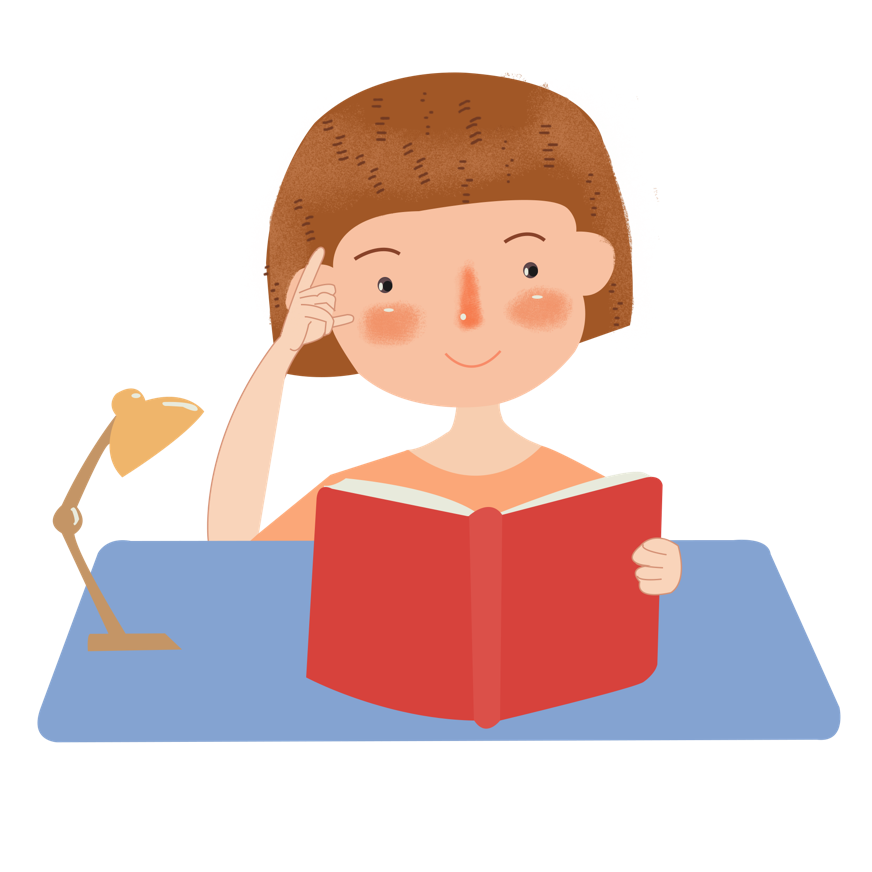 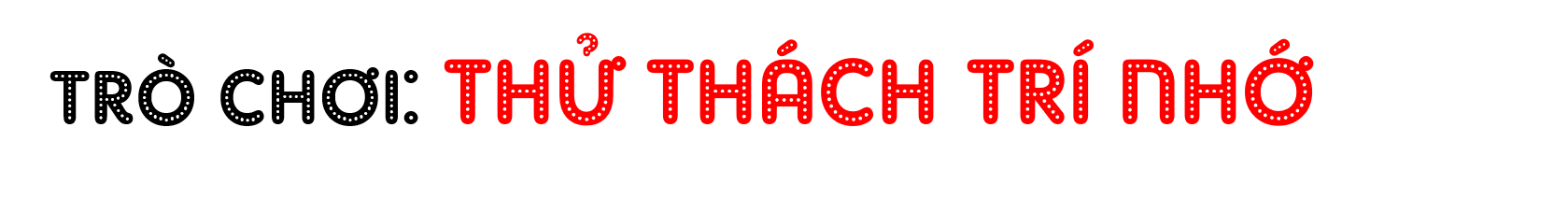 Luật chơi: Chọn 2 đội chơi, mỗi đội có 5 thành viên có nhiệm vụ ghi nhớ tất cả các cây ăn quả và cây lương thực. Sau đó lần lượt ghi thật nhanh tên các đồ vật đó. Hết 3’ đội nào ghi được nhiều đồ vật đúng hơn là đội chiến thắng.
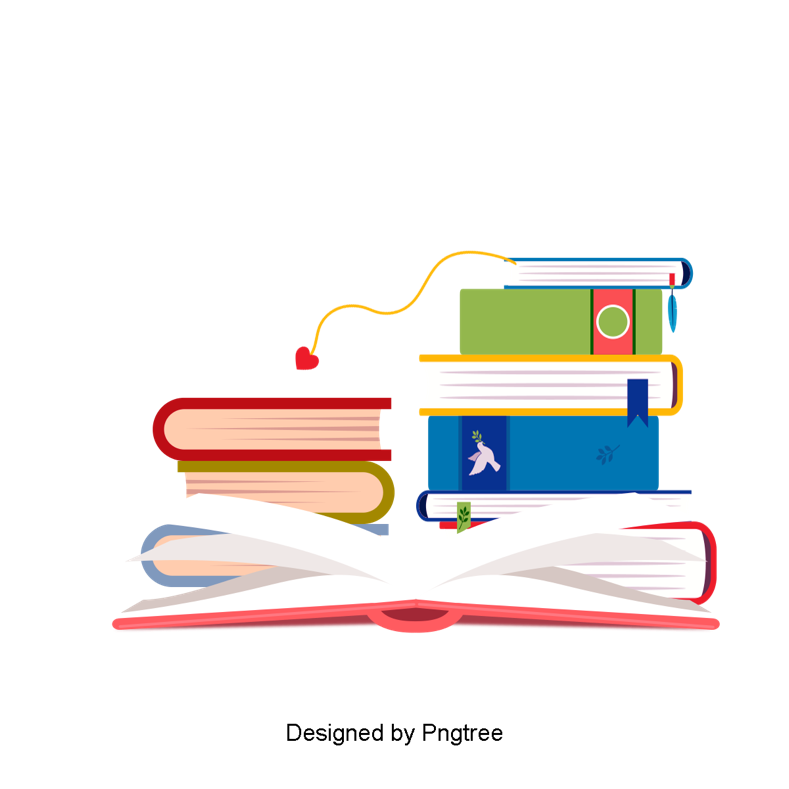 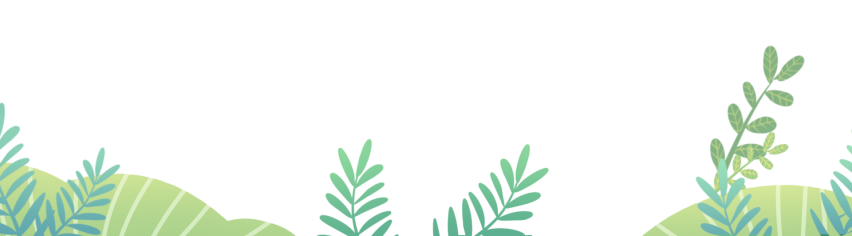 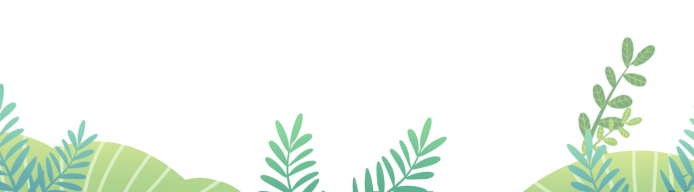 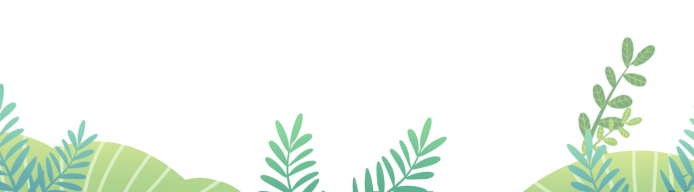 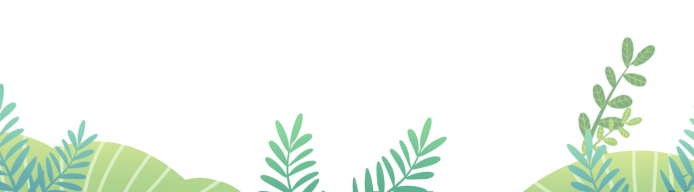 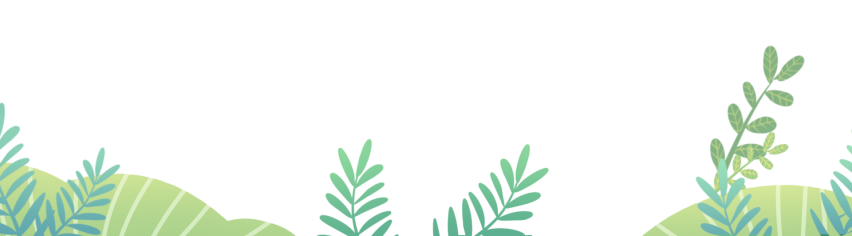 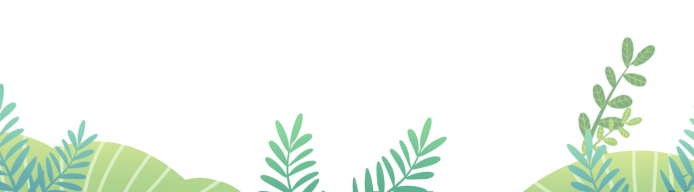 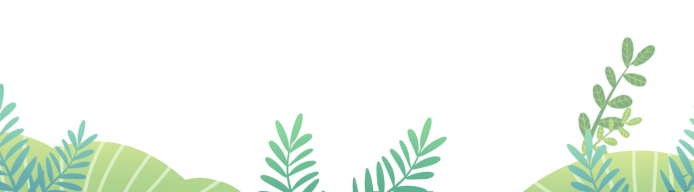 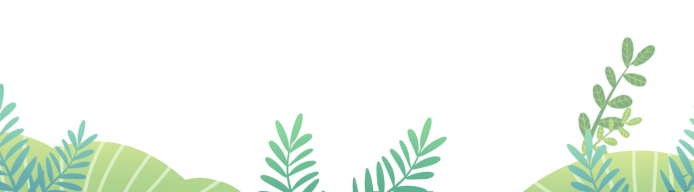 Kiểm tra đáp án
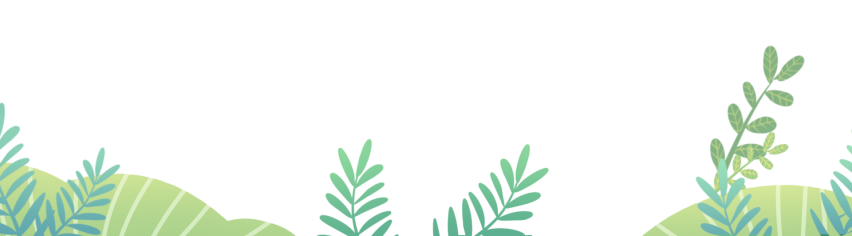 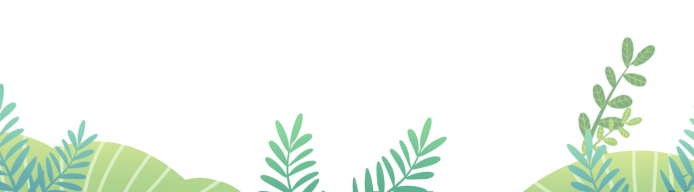 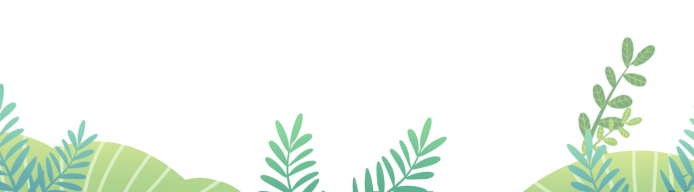 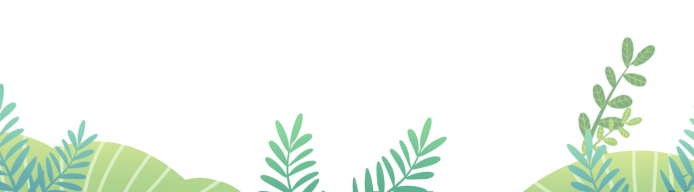 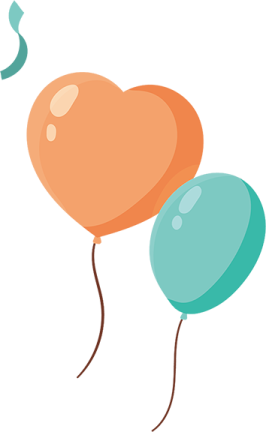 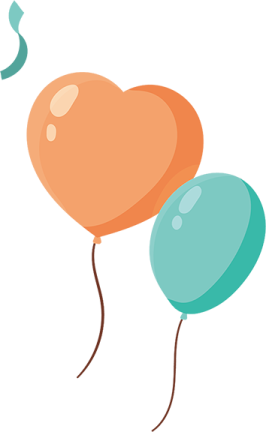 Hoạt động 2: Tìm những từ chỉ hoạt động chăm sóc cây
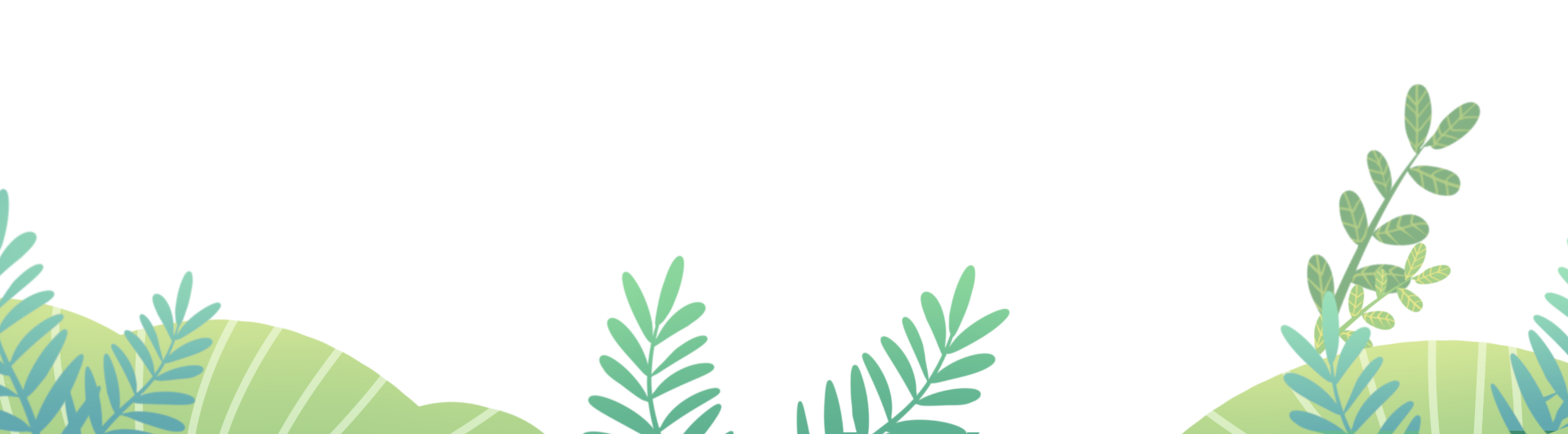 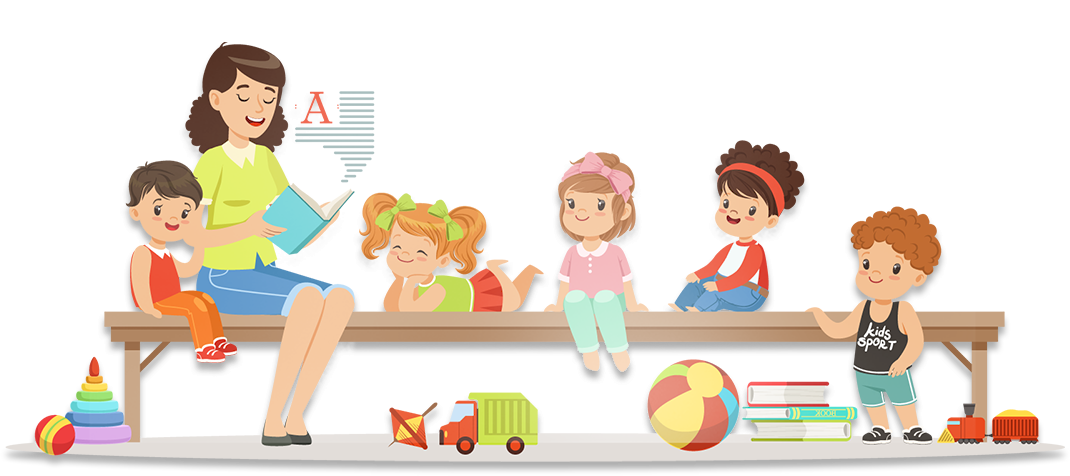 Trong vòng 1 phút, hãy viết ra giấy những từ ngữ chỉ hoạt động chăm sóc cây
Bắt đầu
Hết giờ
60
10
50
20
40
30
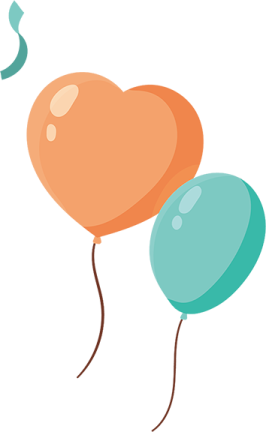 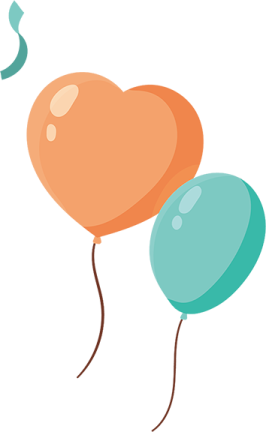 Những từ chỉ hoạt động chăm sóc cây
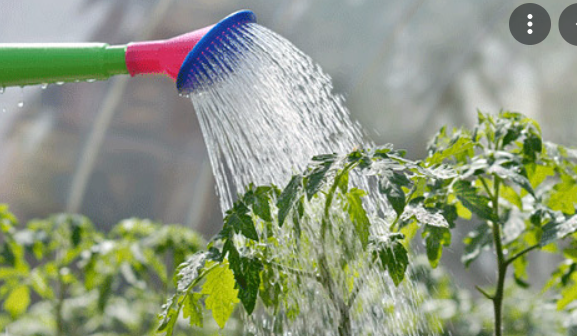 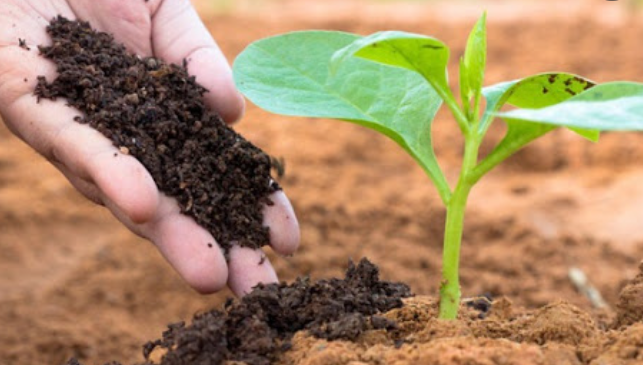 Bón phân
Tưới nước
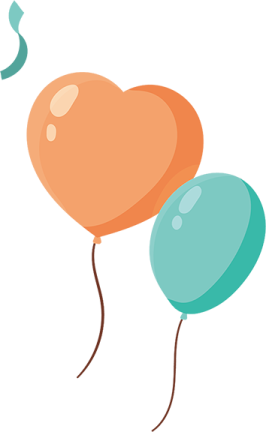 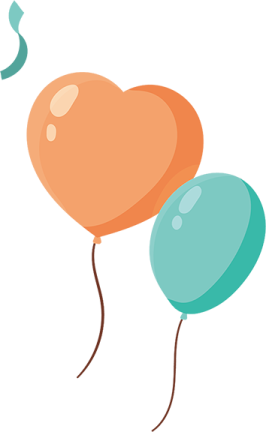 Những từ chỉ hoạt động chăm sóc cây
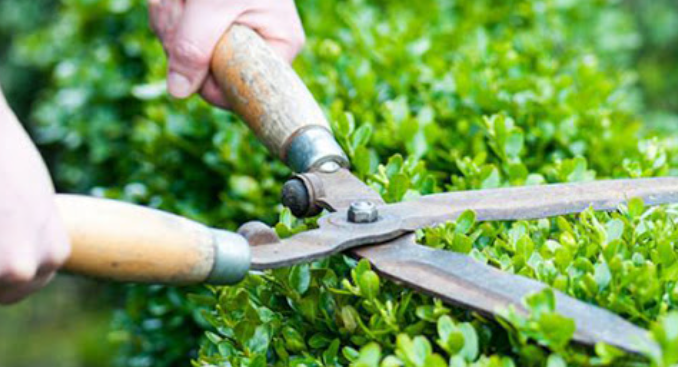 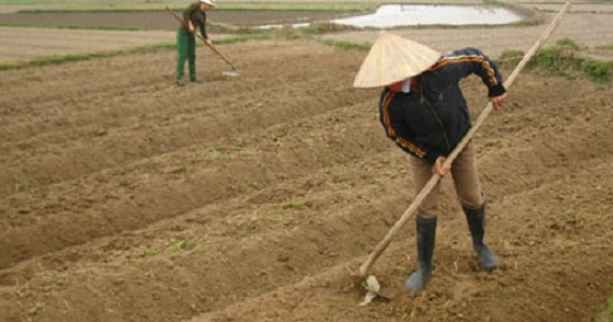 Cắt tỉa cây
Xới đất
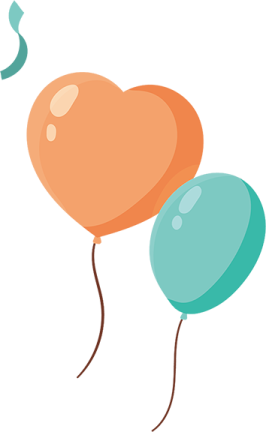 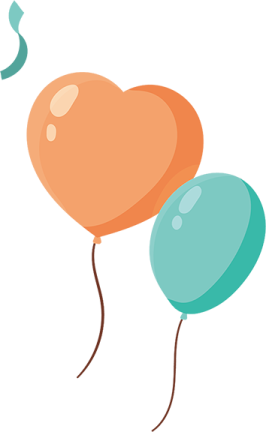 Những từ chỉ hoạt động chăm sóc cây
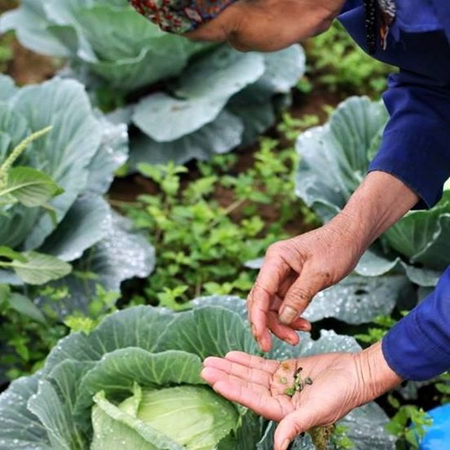 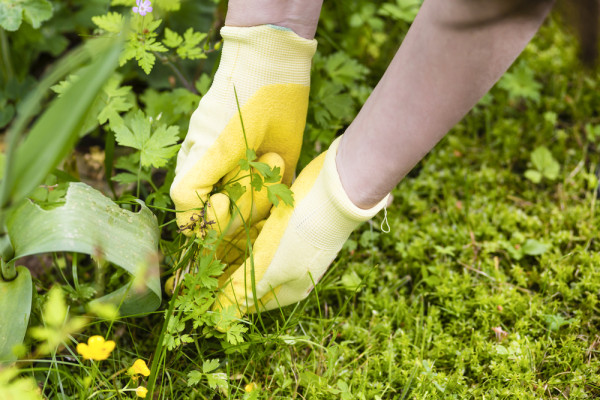 Nhổ cỏ
Bắt sâu
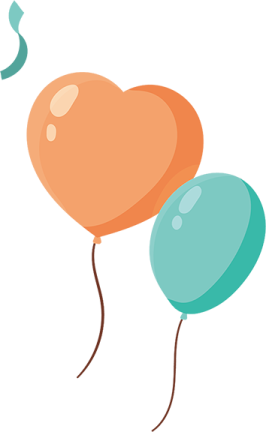 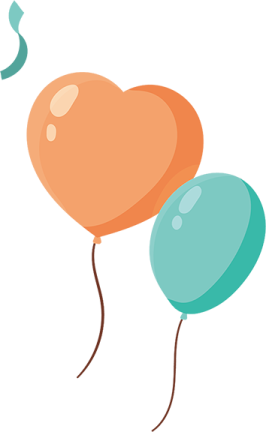 Hoạt động 3: Kết hợp từ ngữ ở cột A với cột B để tạo thành câu
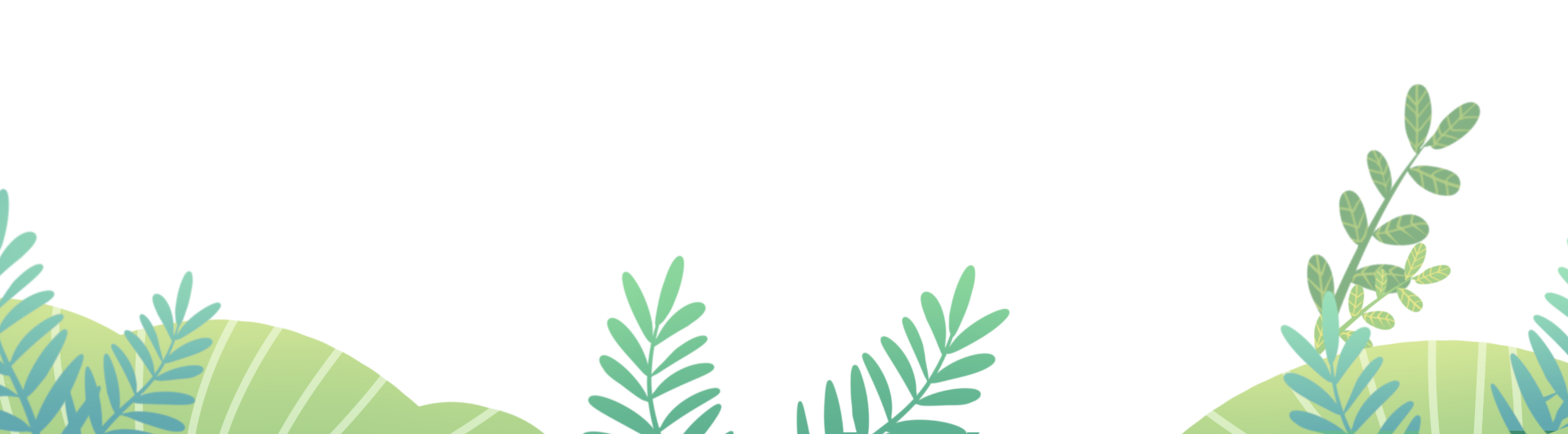 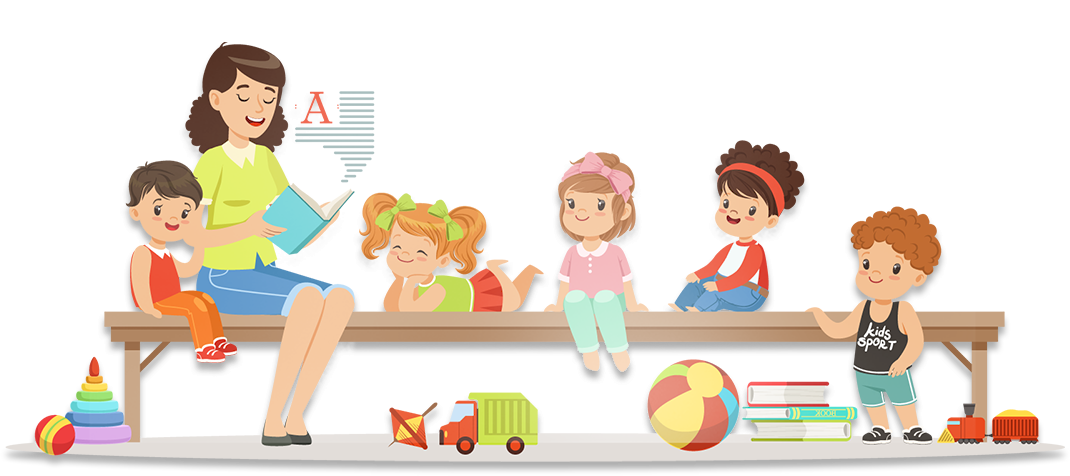 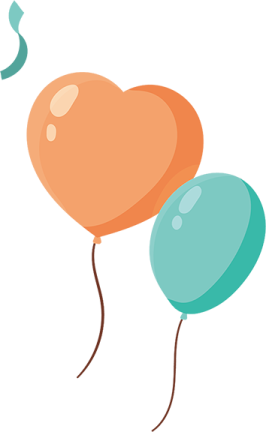 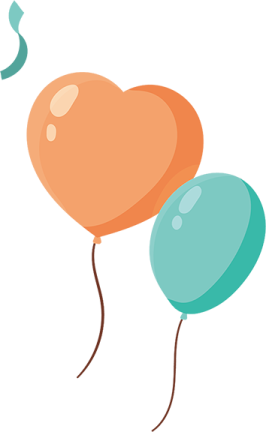 A
B
Chúng em trồng cây
để giúp thành phố thêm xanh
Ông cuốc đất
để bảo vệ cây
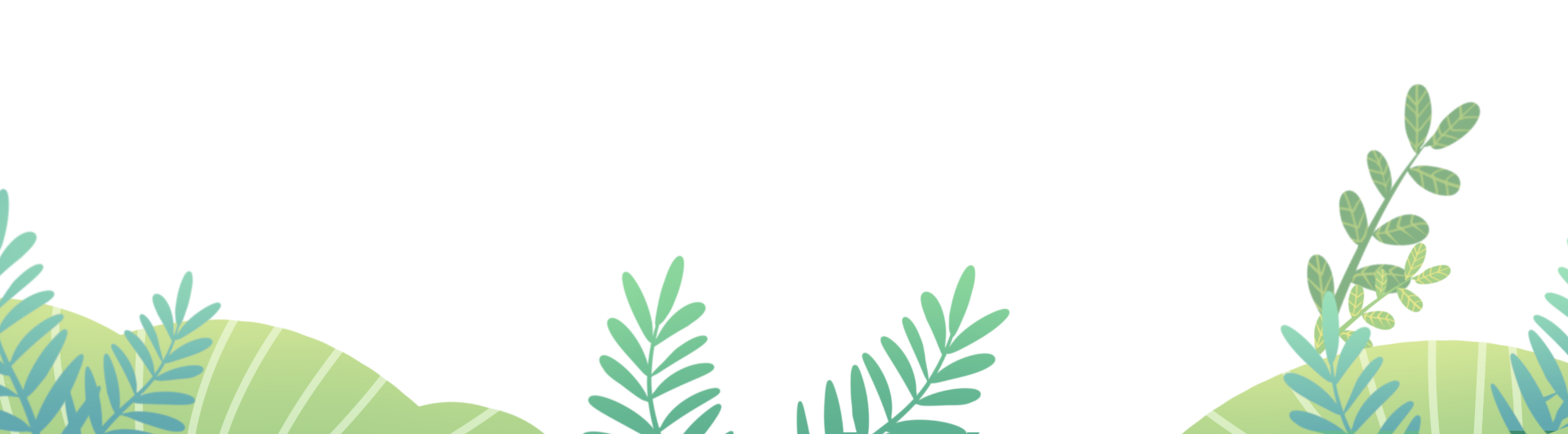 Công nhân đô thị làm rào chắn
để trồng rau
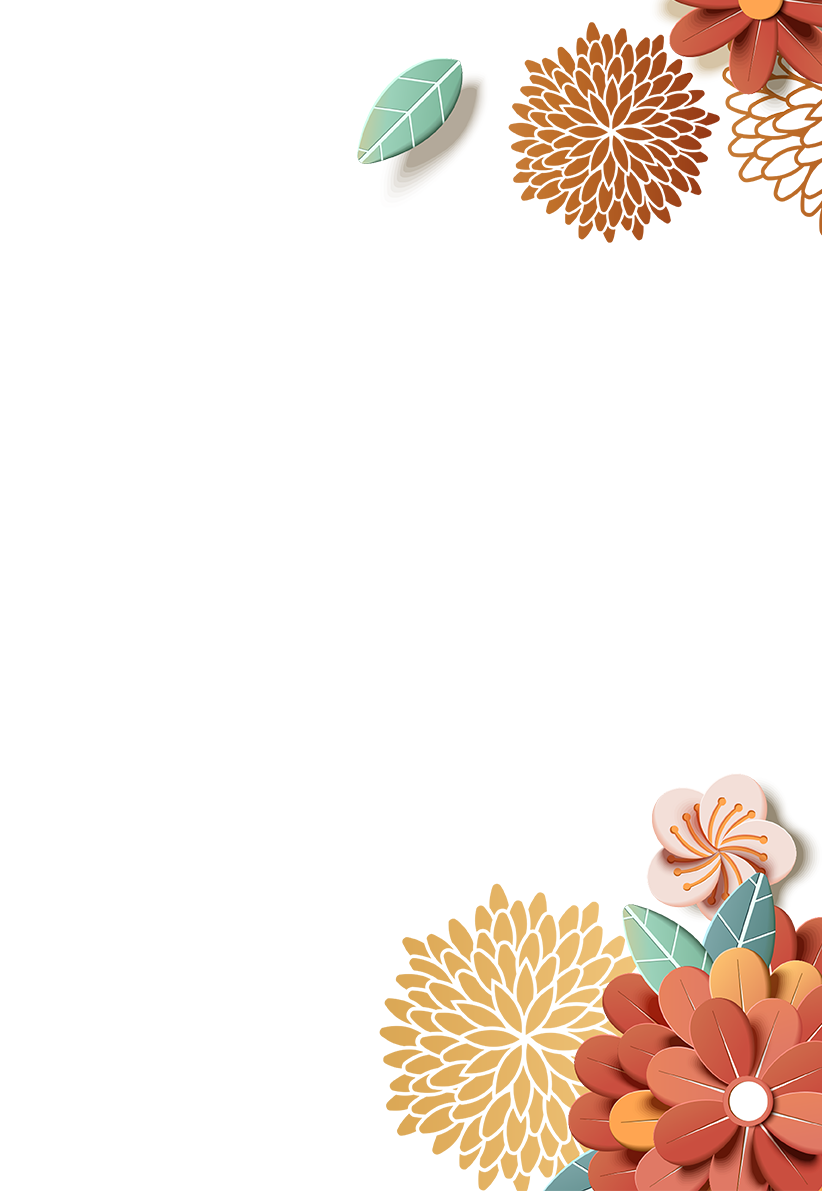 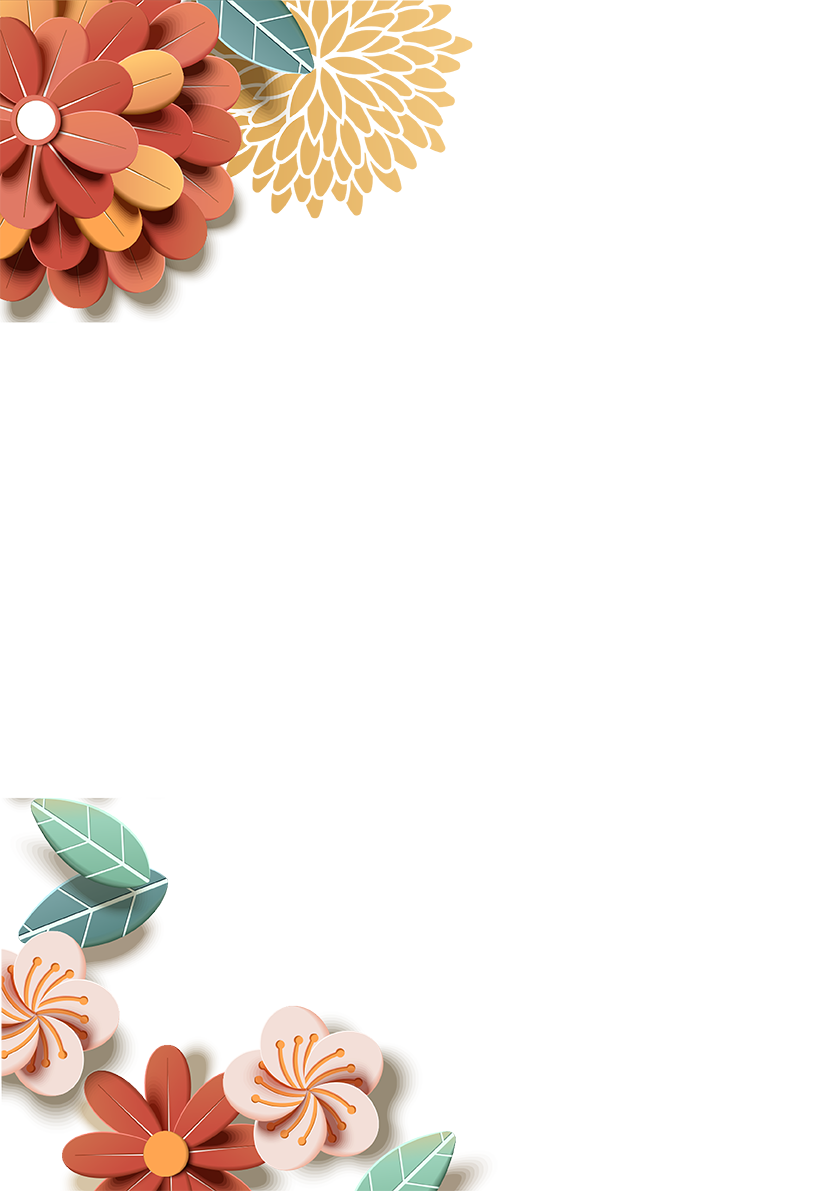 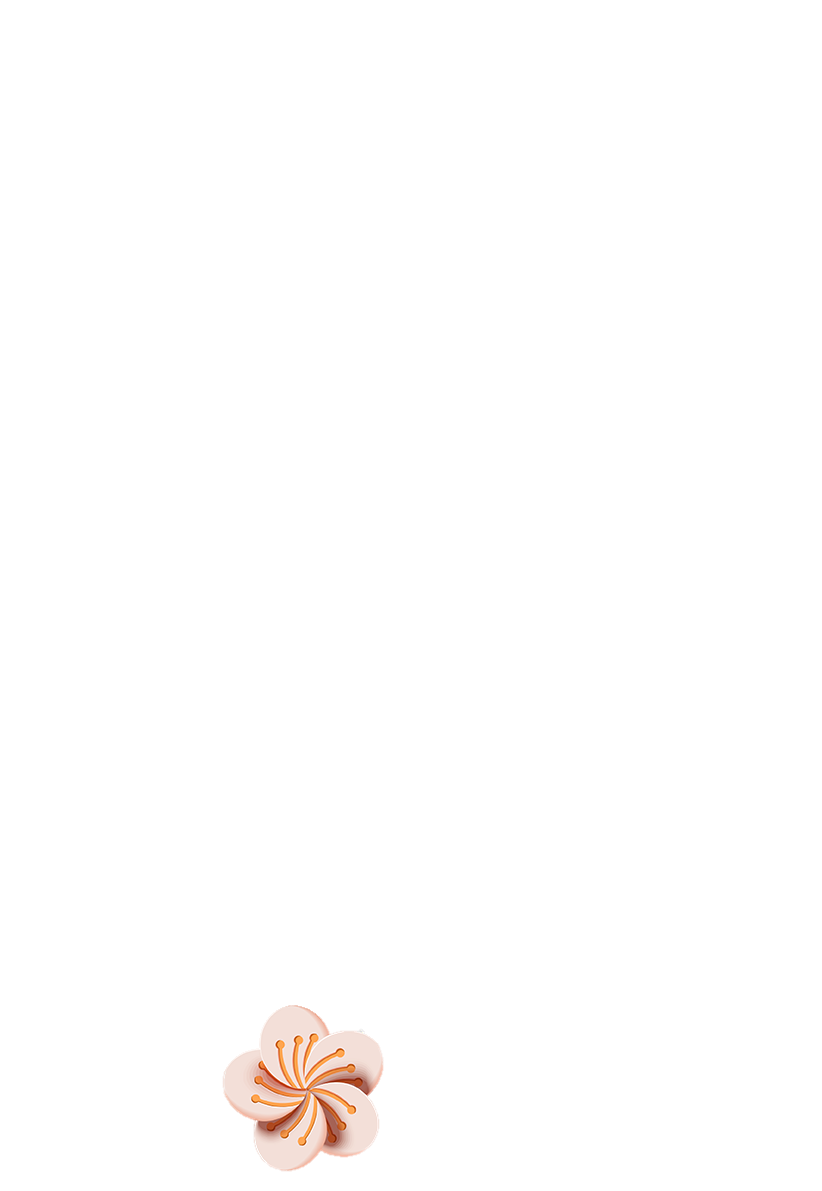 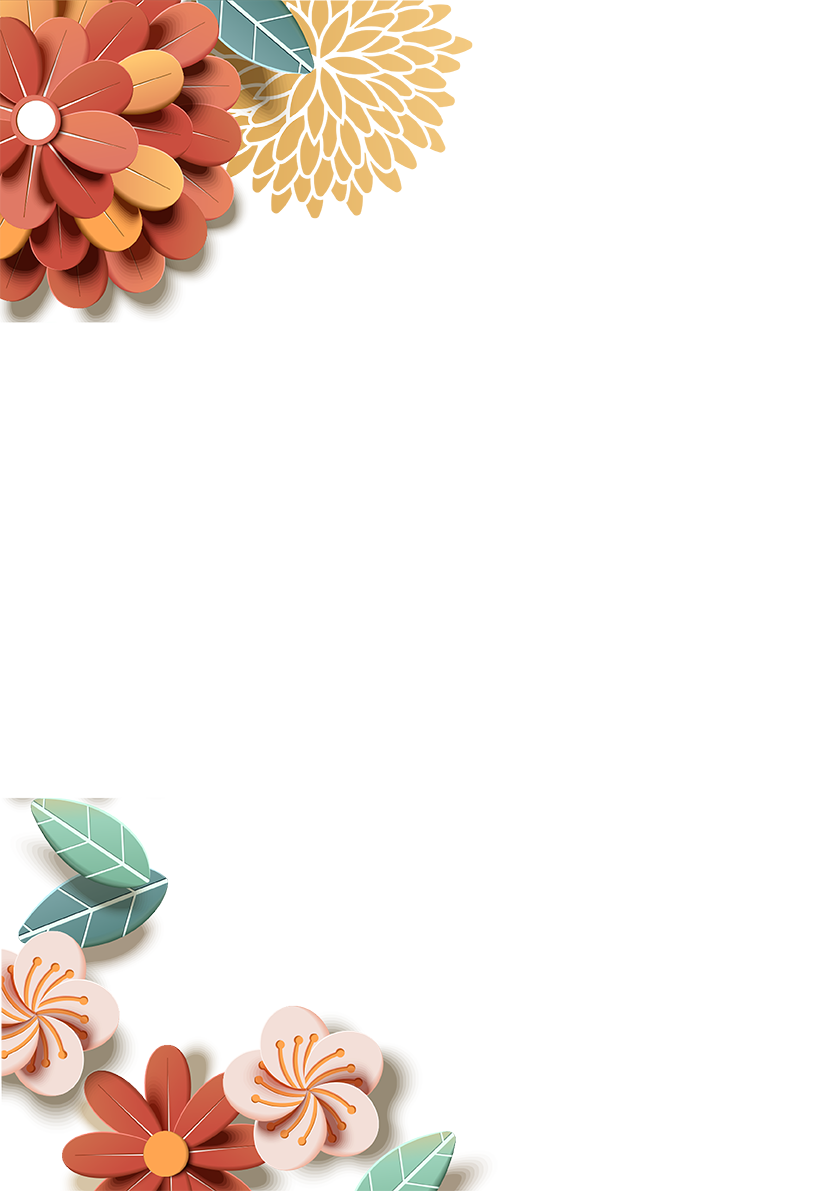 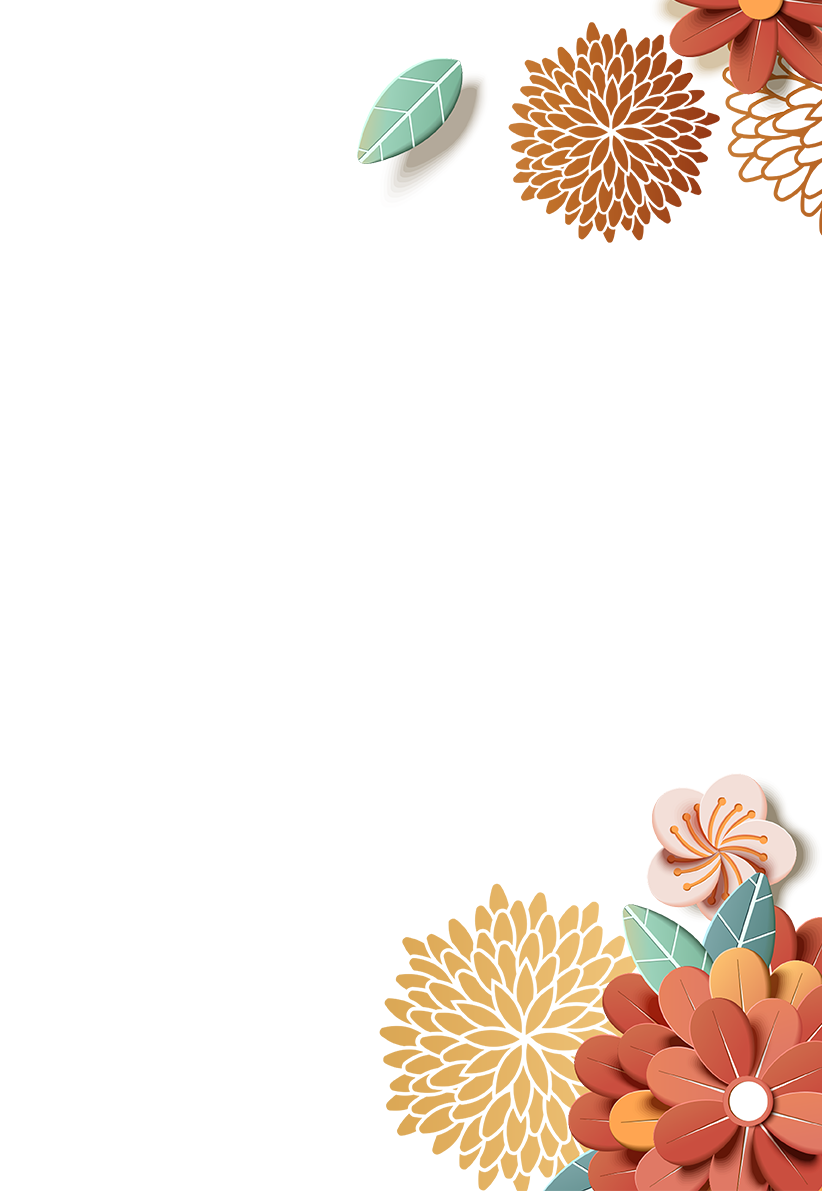 Củng cố bài học
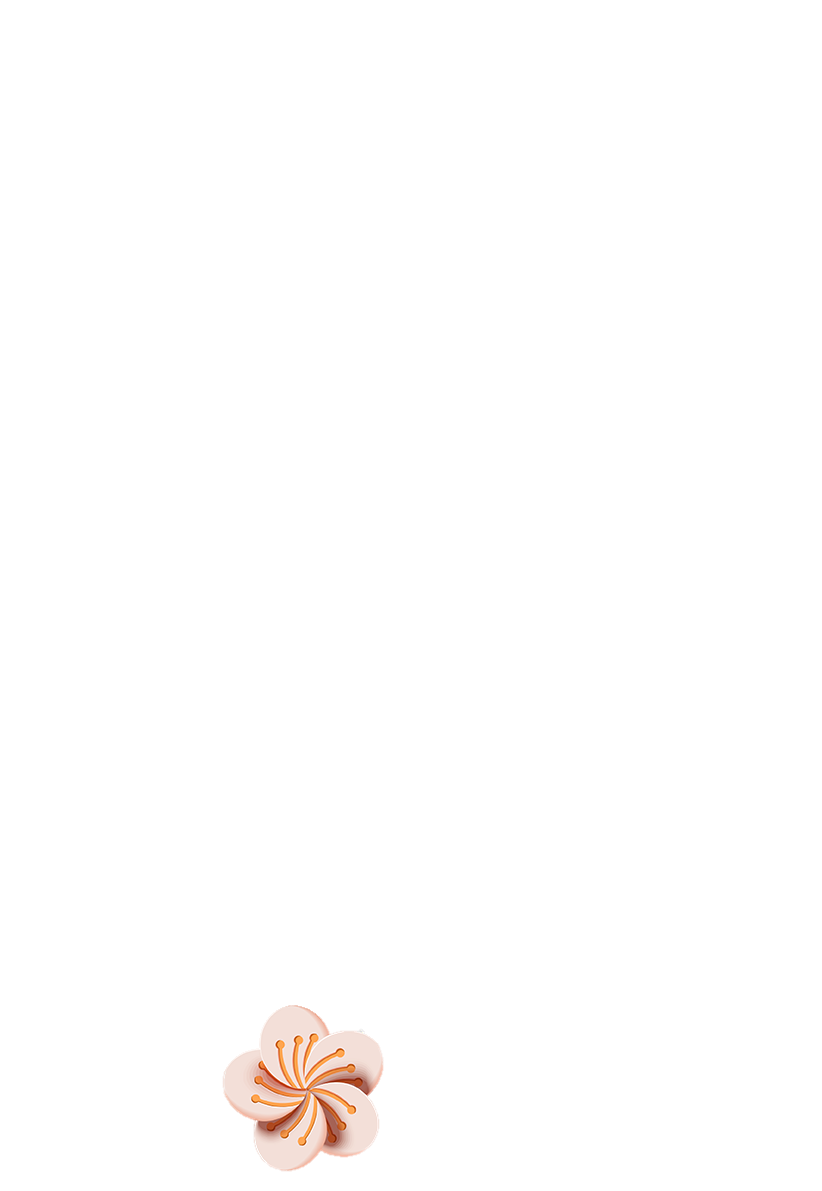